Reproduction of Living Organisms
Success Criteria
Students will become familiar with reproductive processes in animals.

Students will be able to explain the mechanisms and effects of puberty.

Students will be able to associate the structures of the male and female reproductive organs with their respective functions.
Reproduction in Animals
Invertebrates (no back bone) may reproduce asexually or sexually

Vertebrates mostly reproduce sexually
Sexual Reproduction (p.255)
Male gametes (spermatozoa)
Female gametes (ova)

Male and female gametes fuse to create a zygote (single cell)
This stage is called fertilization
Zygote cells divide continuously until and embryo forms
The embryo develops into a small animal
The small animal grows up to produce gametes of their own
Fertilization
External fertilization
Gametes combine outside the body of both parents
Typical for aquatic animals
Ex: salmon lay their eggs before a male fertilizes them with milt

Internal fertilization
Sperm enters the female and migrates towards the ova
Typical for land animals
Hermaphrodites
Both male and female reproductive organs for a single organism
Ex: worms and snails, both will lay eggs after a single act of mating
Human Puberty
Human puberty is a biochemical change which prepares the human body for sexual reproduction
This change is initiated by the pituitary gland which releases sex hormones (typically match your sex at birth)

Male sex hormones: testosterone

Female sex hormones: progesterone and estrogen
What do hormones actually do?
In males: send a signal to the testicles to produce sperm
Males will produce sperm for their entire life

In females: send a signal to the ovaries to produce ova
An ova is released by the ovaries once every 28 days (approximately)
Females a born with a set number of eggs and will normally run out of ova around age 50
Other effects of puberty
Body hair begins to grow (including pubic hair)

Development of breast tissue
Fun fact: 10%  men are born with breast tissue

Changes in the larynx cause voices to become deeper (this tends to happen to a greater extend with males)
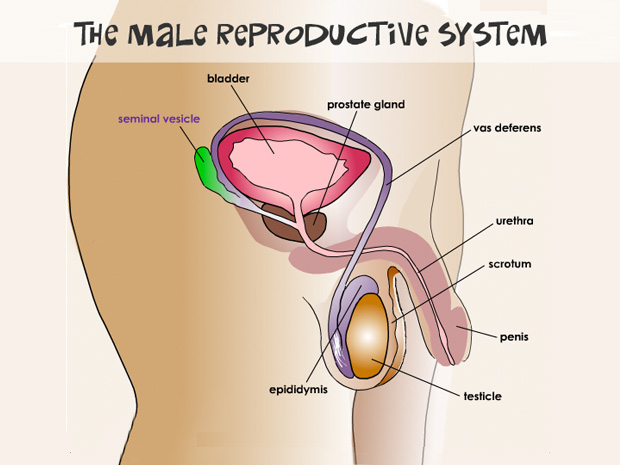 Male Reproductive Organsp.263
Testicle
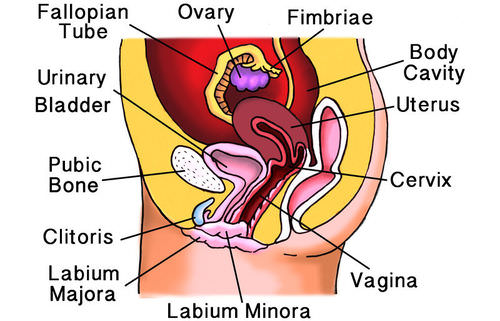 Female Reproductive Organsp.264
Urethra
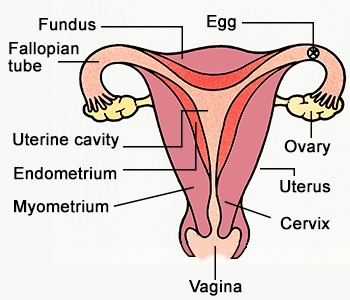 Side view of Female reproductive organs
Folicles are in the ovaries. Each folicle contains a single ovum.
Quiz on Animal Reproduction
Sexual Reproduction
Fertilization
Human Reproduction:
Puberty & Hormones
Male and female reproductive organs (Structures & functions)